Booster Operations 4/20/18 – 4/27/18
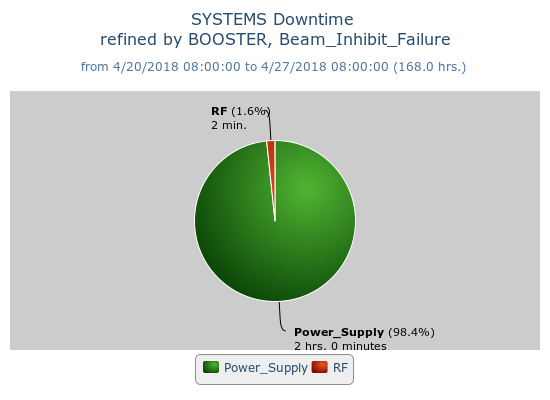 F
T
F
F
Sa
F
M
Su
F
F
F
W
W
F
Sa
F
F
F
F
F
F
Su
F
Su
M
Sa
Tu
F
M
M
F
M
F
Su
Th
M
W
W
W
Th
W
F
Sa
Sa
Tu
F
F
Sa
F
F
Sa
F
Su
M
M
M
Su
F
Sa
Sa
Th
M
Su
Tu
Su
Su
Su
Sa
Sa
M
F
F
Sa
F
W
W
Su
W
Th
F
M
M
F
Sa
F
Sa
Th
Su
W
F
F
Su
W
Su
M
Tu
Sa
F
Sa
M
M
Su
M
Th
W
M
F
M
W
Su
F
Su
u
Sa
Sa
Th
F
Sa
F
W
M
Sa
Su
W
Su
F
M
Access to  replace BRF16 Cavity
Capture/Transition Issues
MKS06 Kicker
BRF8 Cable Fault
Downtime:
2hr downtime to repair faulted PFN cable for MKS06 extraction kicker Friday evening.
DOGL3 Flow Switch
MKS06 Cable  Termi
Collimator  Studies
Studies
Access, BRF21 installed
Scheduled shutdown
MKS06 PFN fault
Studies this week:
RF balancing studies
Capture studies
This week:
General tuning. Working to increase efficiency and intensity post shutdown.
Currently $15 ~4.45E12 92%, $1C ~4.44E12 92%, $1D ~4.16 E12 92%, 
Opportunistic access Wednesday, BRF Station Fan-back phase measurements, BRF16 damper plate repair, found during inspection of cavity. BRF21 small water leak found and repaired. Spare TORL10 amp installation. MP03 Ion Pump PS, Notch Absorber LVDT checkout.